Sprachübungen und Realien
FF: NJI_09A
Wintersemester 2020/21
Kursleiter: Johannes Köck
14.10.2020
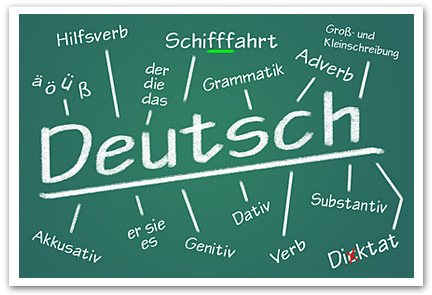 regelmäßige Anwesenheit (80%)
Hausaufgaben (Korrektur)
 Aktive Teilnahme (bitte redet mit mir, kein Grund zur Schüchternheit, wir alle machen Fehler)!
 Prüfungsleistungen (Präsentation)
Erstellen/Abgabe eines Portfolios (einer Mappe)
-“Kulturaufgabe“ (Details folgen im Classroom)
Anforderungen
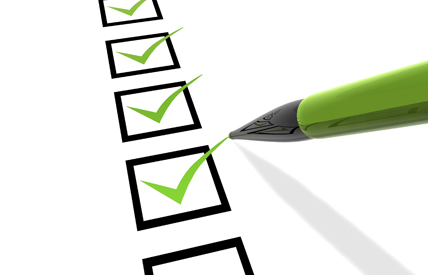 Stille Diskussion
Versuchen Sie kurz über die folgenden Fragen nachzudenken:
Welche berühmten Jubiläen sind in diesem Jahr?
Jahrestage
75 Jahre Uno
30 Jahre Wiedervereinigung
30 Jahre Deutschland Fußballweltmeister
....
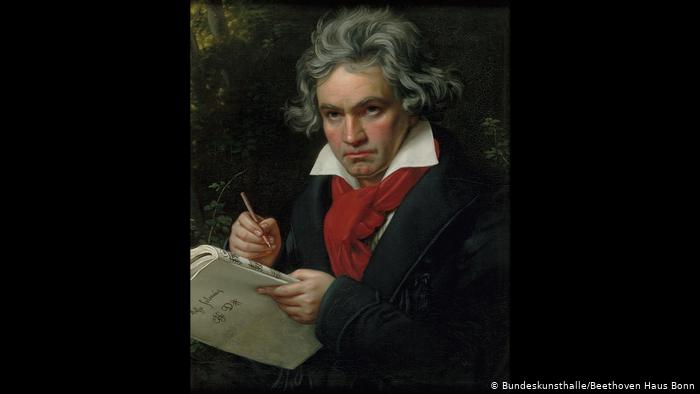 Gruppenarbeit/Wiederholung
Beethoven Bildbiographie
Beethovens Leben in 58 Bildern. Konzept: Beethoven-Haus Bonn. Projektleitung: Nicolas Magnin. Auswahl und Beschriftung: Dr. Julia Ronge, Wissenschaftlerin im Beethoven-Archiv. Gestaltung: André Maaßen, Art des Hauses, Agentur für Kommunikation und Design, Dortmund. 

(https://www.bthvn2020.de/fileadmin/bildbiografie/bildbiografie.html)

Gruppe1:1-14
Gruppe2: 15-30
Gruppe 3: 31-44
Gruppe 4: 45-58


Fassen Sie die wichtigsten Punkte zusammen und  präsentieren Sie  diese
Auch das Arbeitsblatt kann helfen 

http://materials.lehrerweb.at/fileadmin/lehrerweb/materials/gs/me/webs/beethoven/beethoven_bio.pdf
https://www.youtube.com/watch?v=nIeCrAoTkYk

Welche Aspekte Beethovens werden hier erwähnt?
Video
Beethoven  Gruppenarbeit
Aufgaben  des Beethoven Hauses Bonn:
https://www.beethoven.de/de/g/Unterrichtsmaterialien



Zur Bearbeitung:

https://hallo.beethoven.de/html5/start.html


Adelige und Musiker im 18. und 19. Jahrhundert Beethoven als KomponistBeethoven im Kontext historischer EreignisseBeethoven und seine WerkeBeethovens KrankheitenSchule und Bildung
Eine Auswahl an Aufgaben zum Thema Beethoven finden Sie auf Classroom 


Etwa:
Wir entdecken Komponisten, Hörspiel 

https://www.youtube.com/watch?v=PKbpMNji_L8&list=OLAK5uy_mrhZvIGUsUoo_YpuxF1ttdD24ksTq36LY

-Erstellen Sie ein Exzerpt, ca. 1-1,5 Din A4 Seiten zu Beethovens Leben
Hausaufgabe